MONDAY, FEBRUARY 8, 2016
CISM WEEK
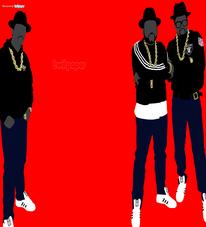 RAIDER REV 2-8-16
WHO IS YOUR FAVORITE RAPPER AND WHY???
TITLE” “RAP LYRICS ON TRIAL”
CLOSING